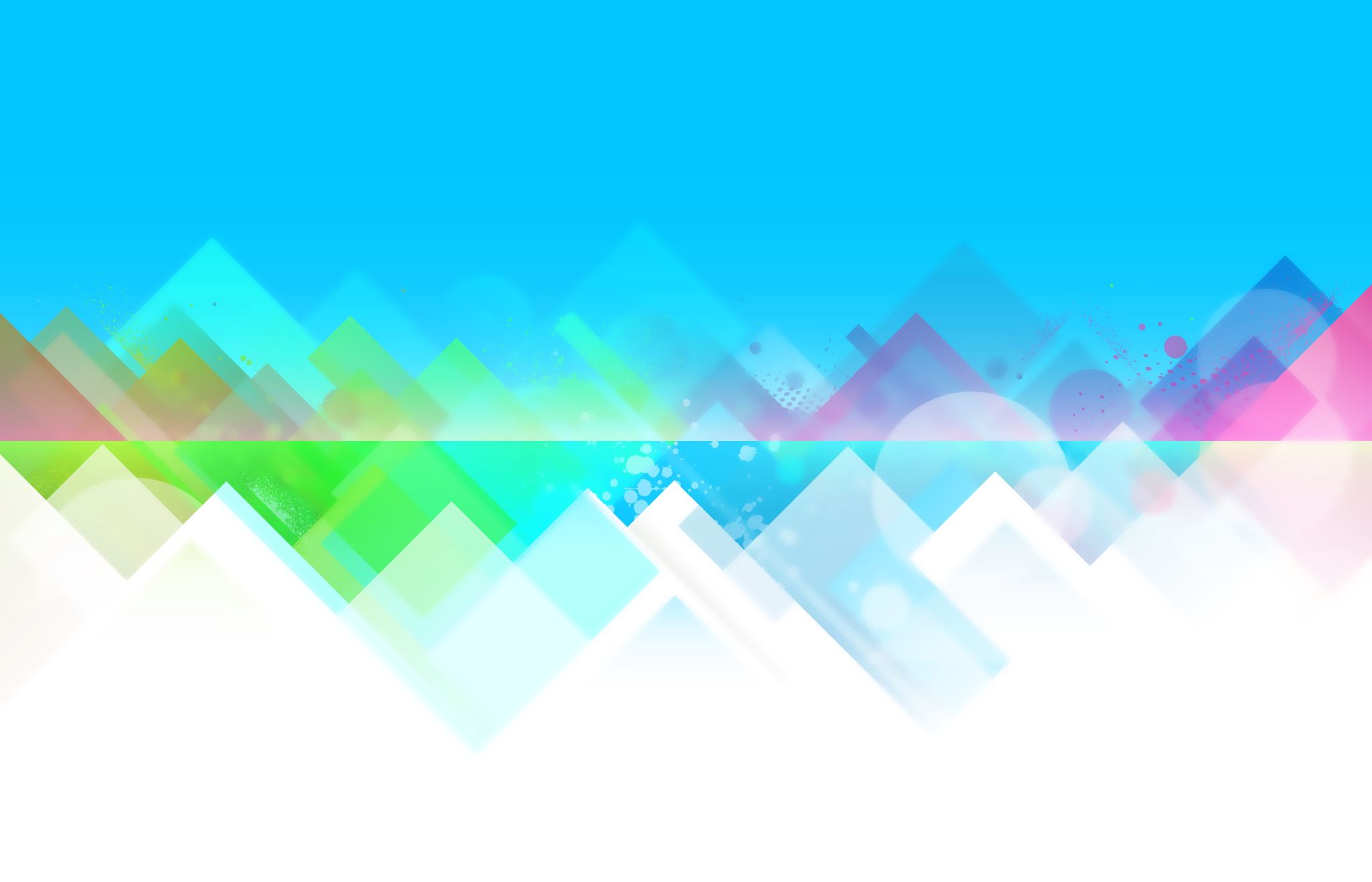 Training the Trainers
PSG 
Training Protocol Restructuring
Change Team
Aim
Improve training outcomes of new staff by reducing information shared at one time and lengthening the training period overall
Change
Data
Original Protocol (out of 10)
7.8
7.2
7.6
7.0
Updated Protocol (out of 10)
7.4
7.2
Average Scores
Original = 7.4
Updated = 7.2
Impact
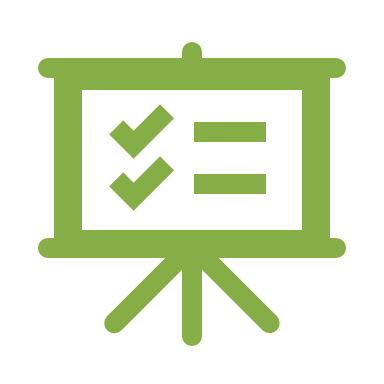 Raw scores indicate that the original training protocol was slightly preferred over the new training protocol 
Survey allowed for comments from care coordinators 
Indicated that both protocols lack the level of community training preferred
Next Steps
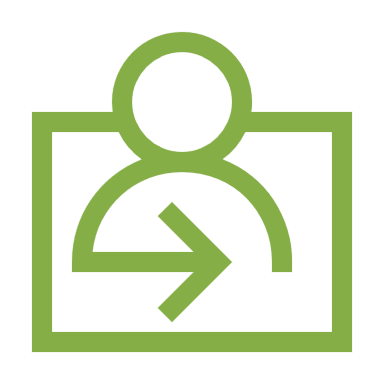 Based on comments and scores, the in-office training is adequate 
more community training is desired
Revamp training protocol to include preferences indicated for next new hires